KISELE KIŠE
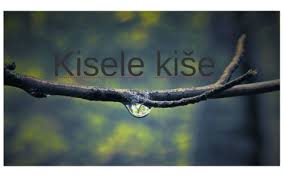 Kisela kiša je kiša ili druga padavina koja ima neuobičajenu kiselost. Djeluje štetno na biljni i životinjski svijet, kao i na građevinske objekte.
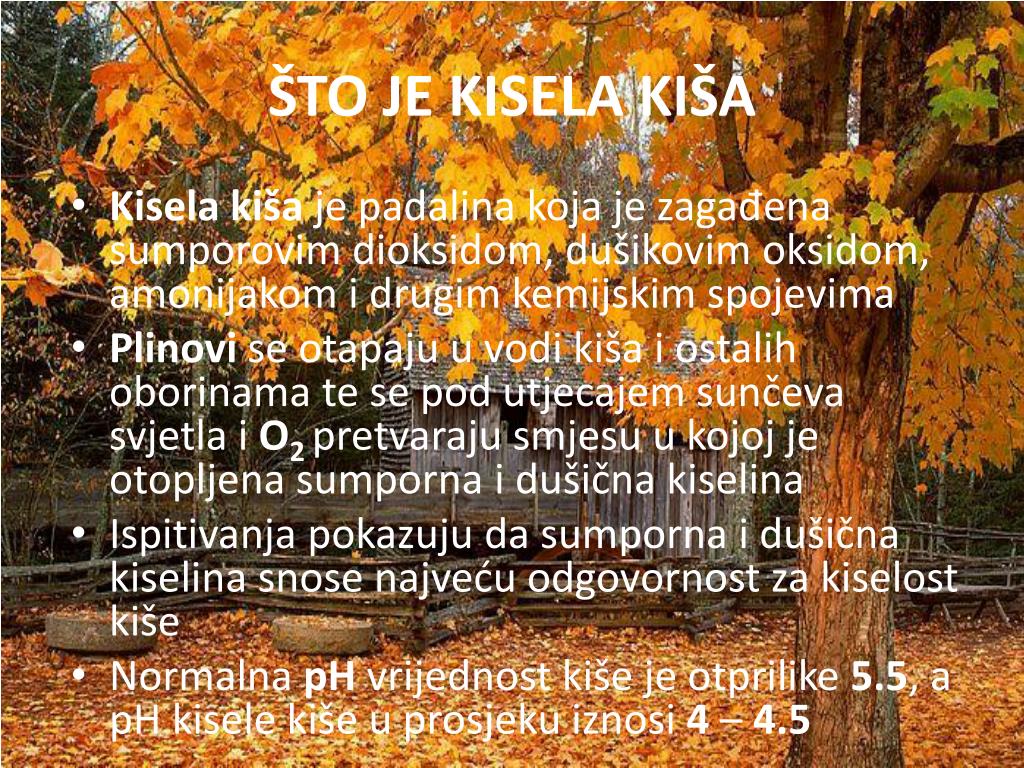 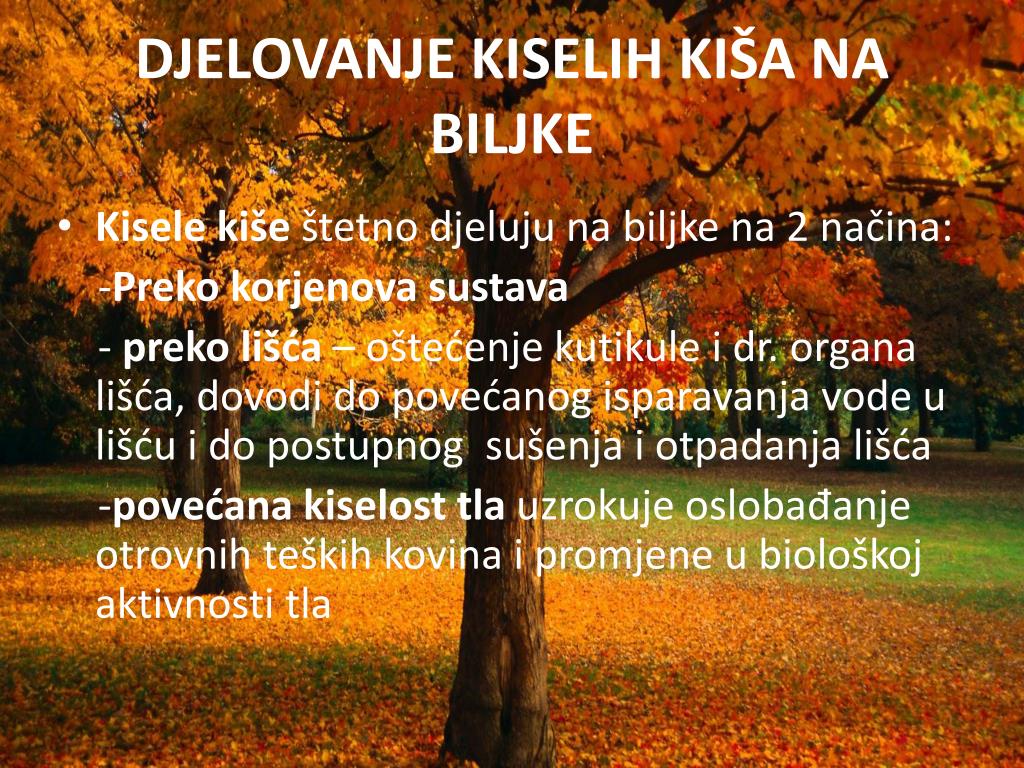 NASTANAK I POSLJEDICE KISELE KIŠE
UZROCI KISELE KIŠE
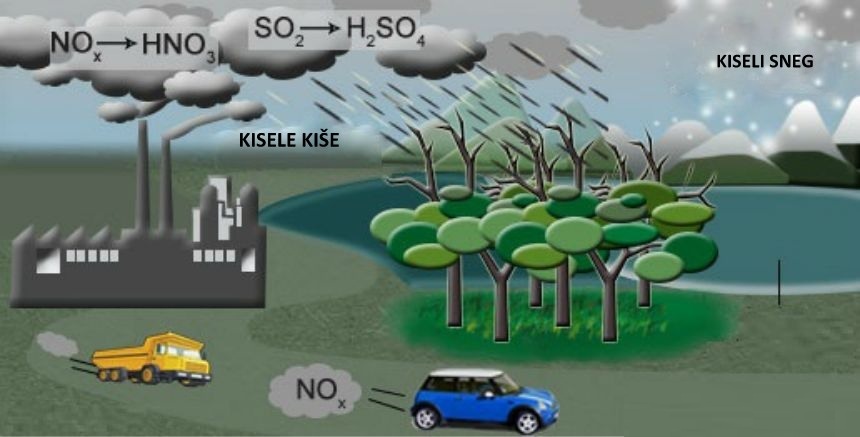 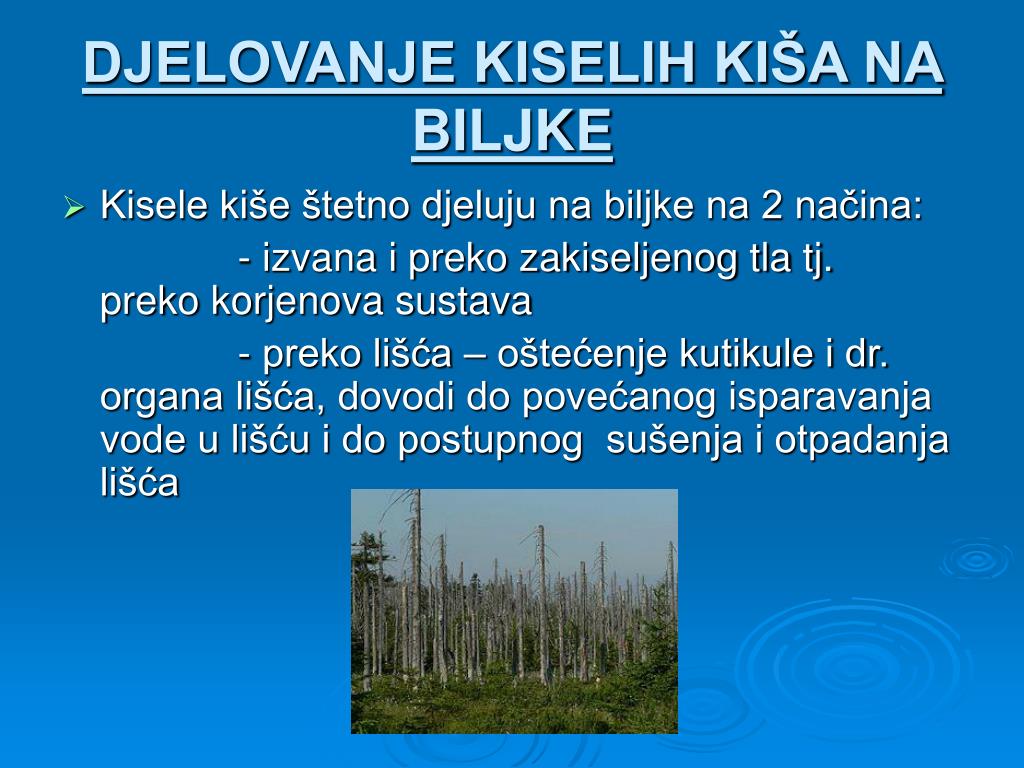 Posljedice poslije kiselih kiša
Kisele kiše padajući na tlo oštećuju korijenje stabala ili padaju na lišće te uzrokuju promjenu buje lista i gubitak kalcija. Padajući u vodu kisele kiše uzrokuju umiranje riba, te oslobađanje teških metala koji iz pitke vode idu u čovjekov organizam.
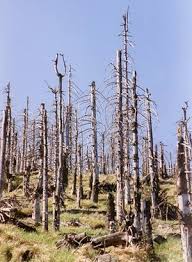 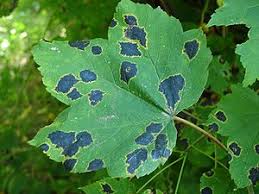 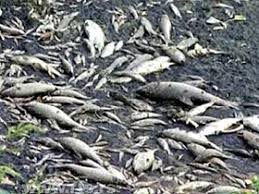 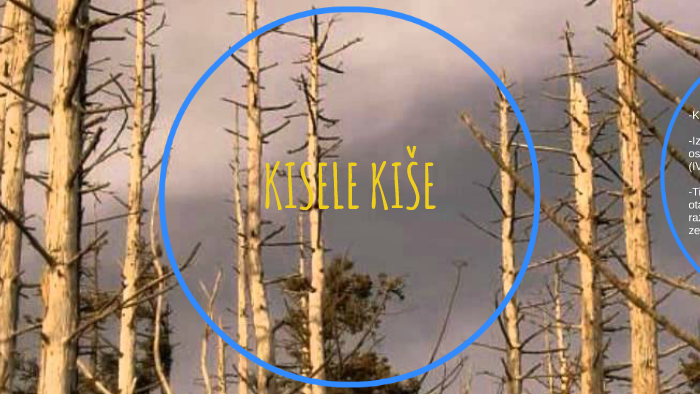